BirdVis: Visualizing and Understanding Bird Populations
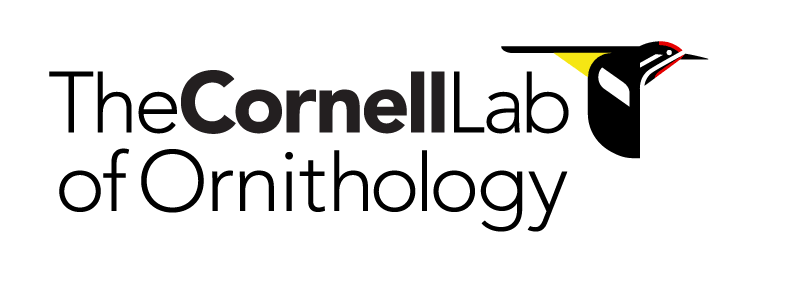 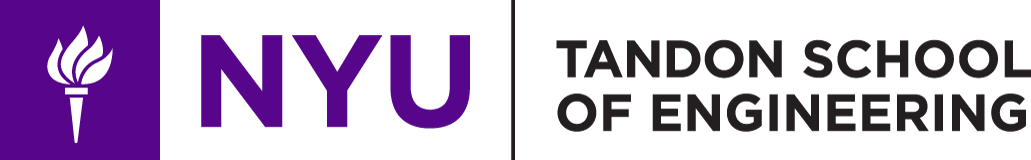 [Speaker Notes: - Good morning
- Nivan Ferreira
- I’m going to talk about BirdVis
- Motivation on why this field is important]
Contexto
Birds
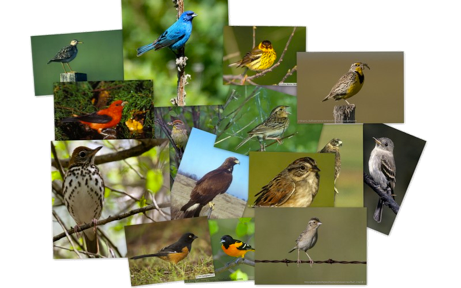 Provide a doorway into nature and scientific study 
Birds are indicators of environmental health
[Speaker Notes: Birds are important 
-Sensible
-Indicators of Environment Health
-Easy to observe
-Link to Roosevelt’s comment]
“Birds should be saved for utilitarian reasons; and, moreover, they should be saved because of reasons unconnected with dollars and cents... The extermination of the Passenger Pigeon meant that mankind was just so much poorer... the loss is like the loss of a gallery of the masterpieces of the artists of old time.”
                        —Theodore Roosevelt, 1916
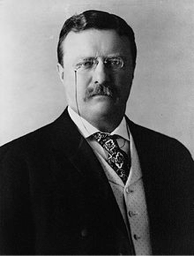 [Speaker Notes: - Bird conservation was already a concern almost 100 years ago. 
   The problem got the attention of the president of the united states.]
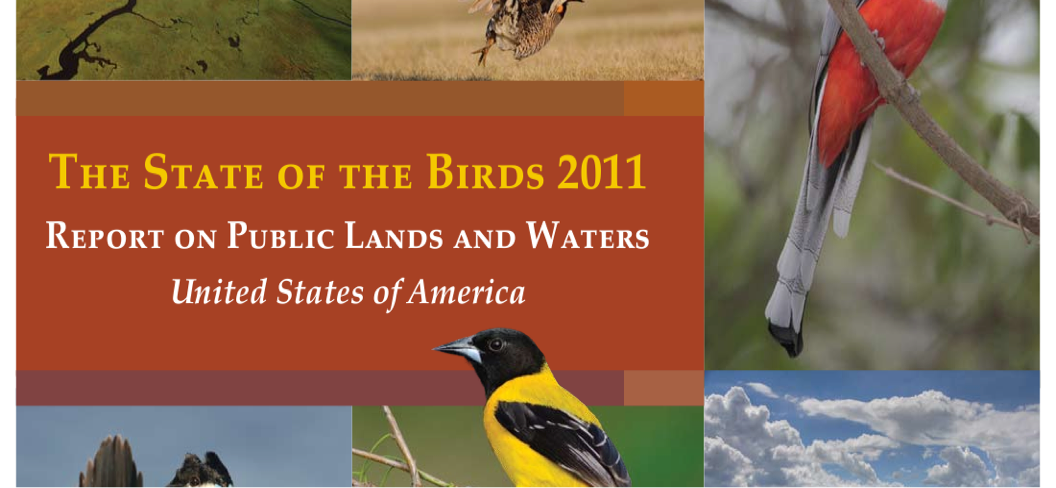 [Speaker Notes: Today it is still 
there are many projects with this goal
the state of the birds
that contains results of research on the field of ornithology, results of conservation projects and set the goal to next years.]
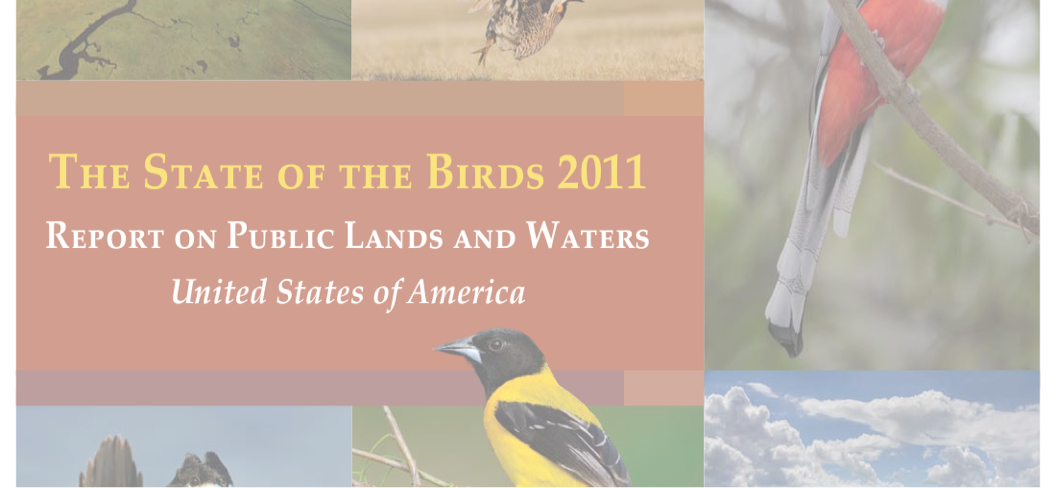 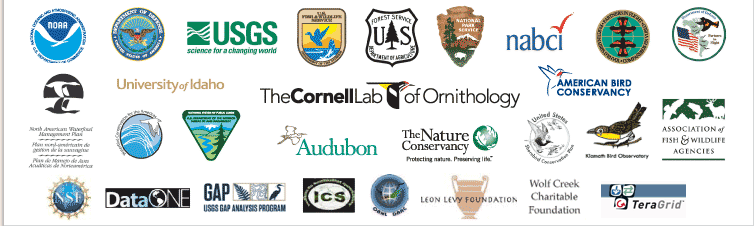 [Speaker Notes: One of the institutions that is part of the team of this big project is the Cornell Lab of Ornithology
To make a long story short]
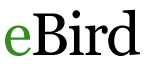 Biologists
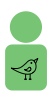 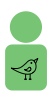 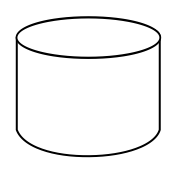 Observation
Data
[Speaker Notes: Biologists with bird population data]
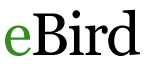 Biologists
Statisticians
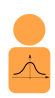 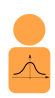 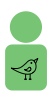 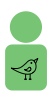 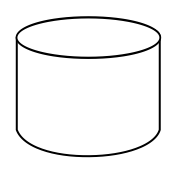 Modeling
Observation
Data
Results
[Speaker Notes: In collaboration with statistician they tried to use this data to create a model that would represent the bird population]
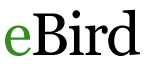 Biologists
Statisticians
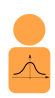 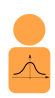 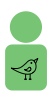 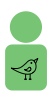 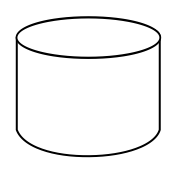 Modeling
Observation
Data
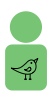 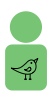 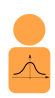 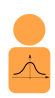 Results
[Speaker Notes: And they tried to analyze]
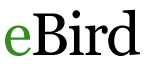 Biologists
Statisticians
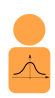 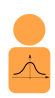 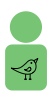 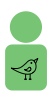 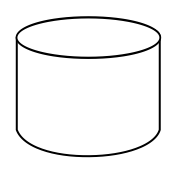 Modeling
Observation
Data
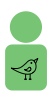 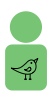 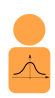 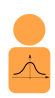 Results
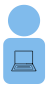 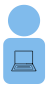 CS & Vis
[Speaker Notes: - Validate Model
-]
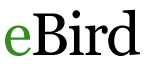 Biologists
Statisticians
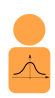 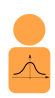 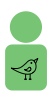 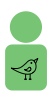 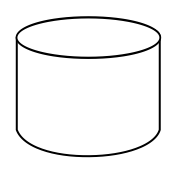 Modeling
Observation
Data
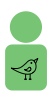 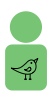 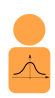 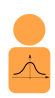 Results
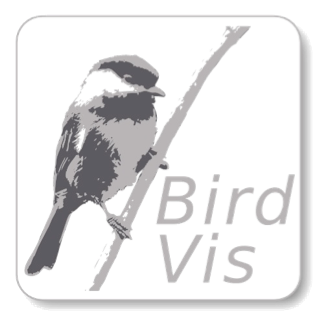 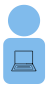 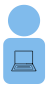 Dados
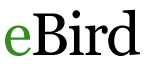 Biologists
Statisticians
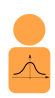 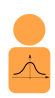 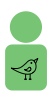 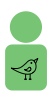 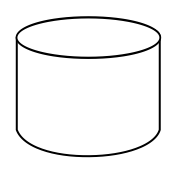 Modeling
Observation
Data
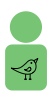 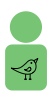 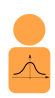 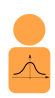 Results
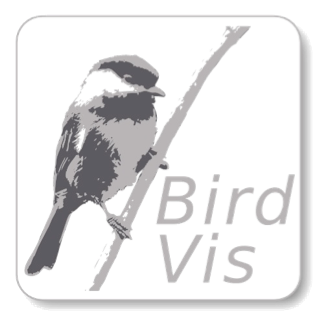 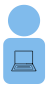 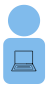 eBird Database
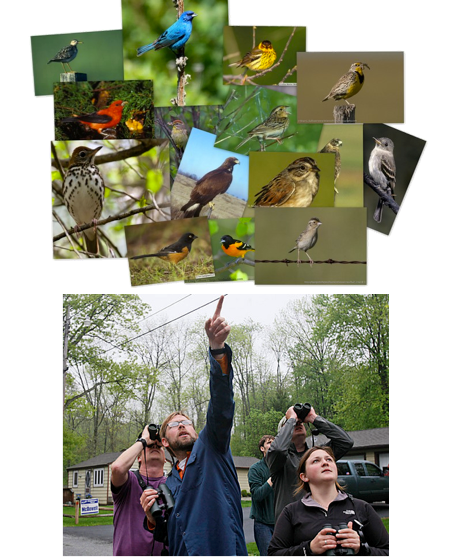 Launched in 2002 by CLO andNational Audubon Society
Crowdsourcing database 
Collected observations for over 90% of the world’s bird species
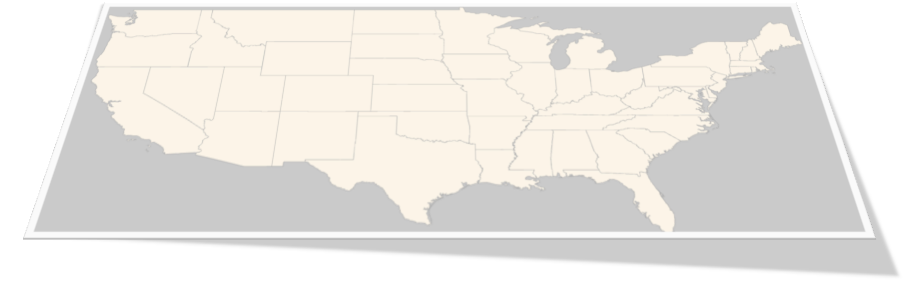 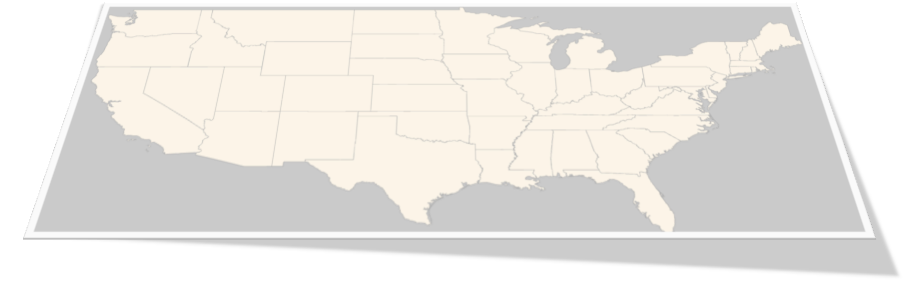 Bird Observations
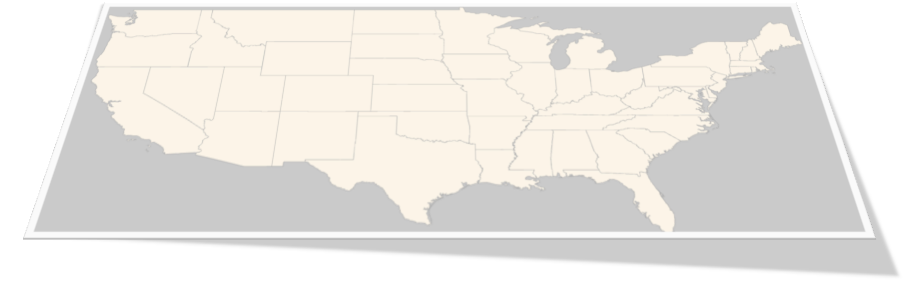 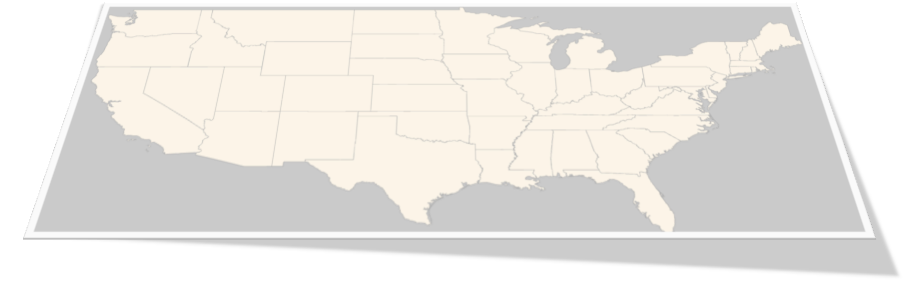 Species
Number of Birds
Weather
Environment
Time
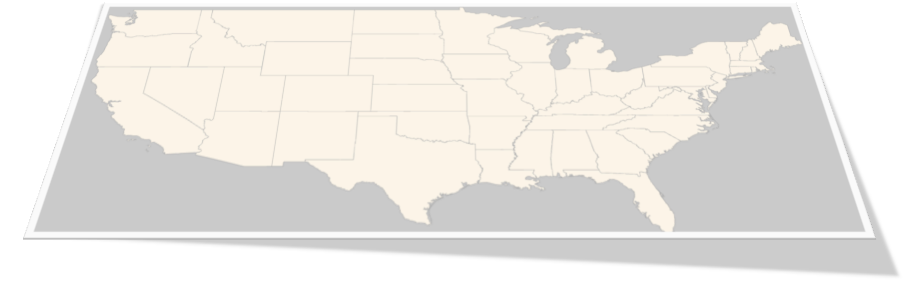 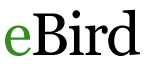 Biologists
Statisticians
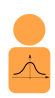 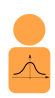 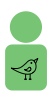 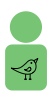 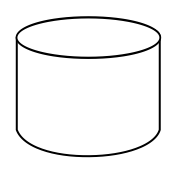 Modeling
Observation
Data
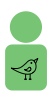 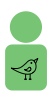 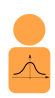 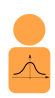 Results
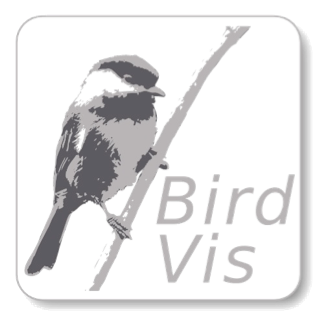 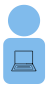 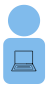 STEM
STEM (Spatiotemporal exploratory model) is a semi-parametric machine learning model based on Decision Trees

STEM produces bird occurrence estimations in large spatial and temporal scales using a multi-scale strategy
Decision Tree
STEM
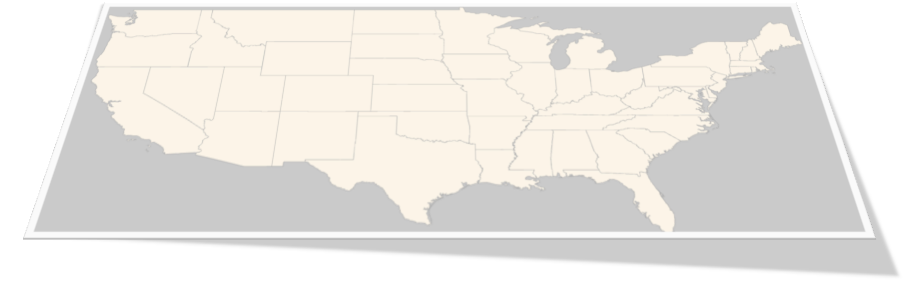 STEM
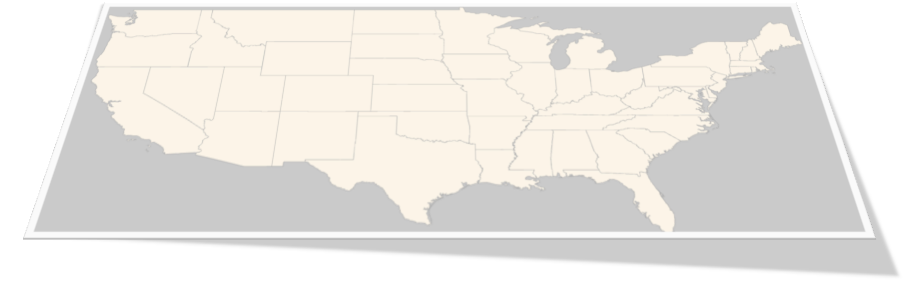 STEM
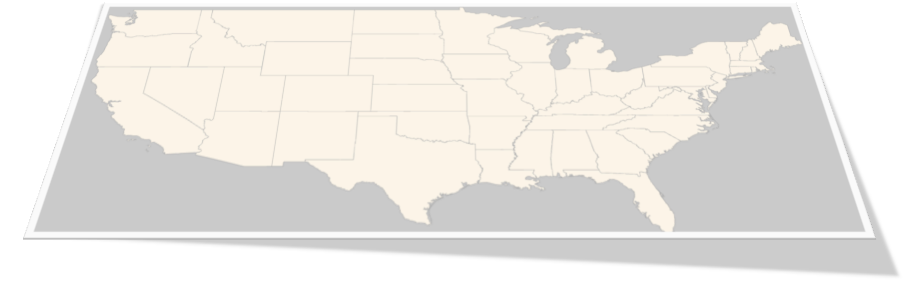 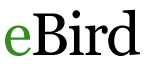 STEM
Model
species
location
time
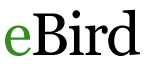 STEM
Model
species
occurrence probability
location
time
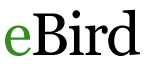 STEM
Model
species
occurrence probability
location
predictor importance
time
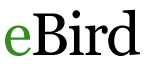 STEM
Model
species
occurrence probability
location
predictor importance
time
Predictions for 2009
52 Predictions (one per week)
habitat preferences
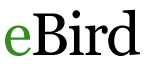 Biologists
Statisticians
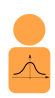 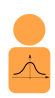 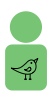 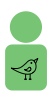 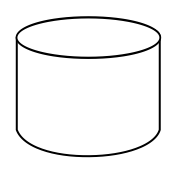 Model
Observation
Data
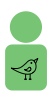 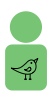 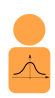 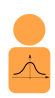 Results
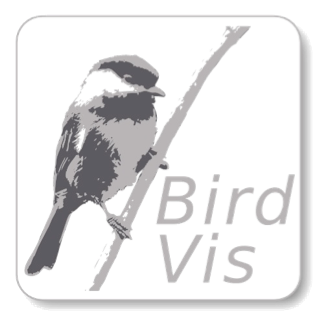 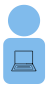 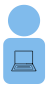 Tarefas
Visualization Needs
Visualize migration patterns (What is the path birds follow?)
Compare the behavior of different species
Investigate predicted habitat preferences (Are model habitat preferences corresponding to prior knowledge?)
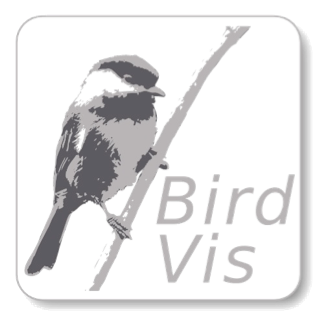 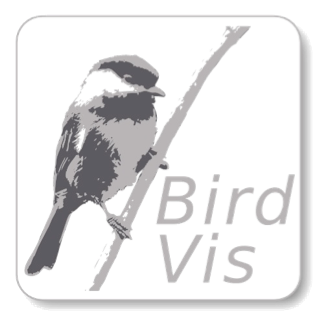 Interactive visualization tool spatiotemporal multivariate data
Collaboration with Cornell Lab of Ornithology
Developed closely with Biologists and Statisticians
O Sistema
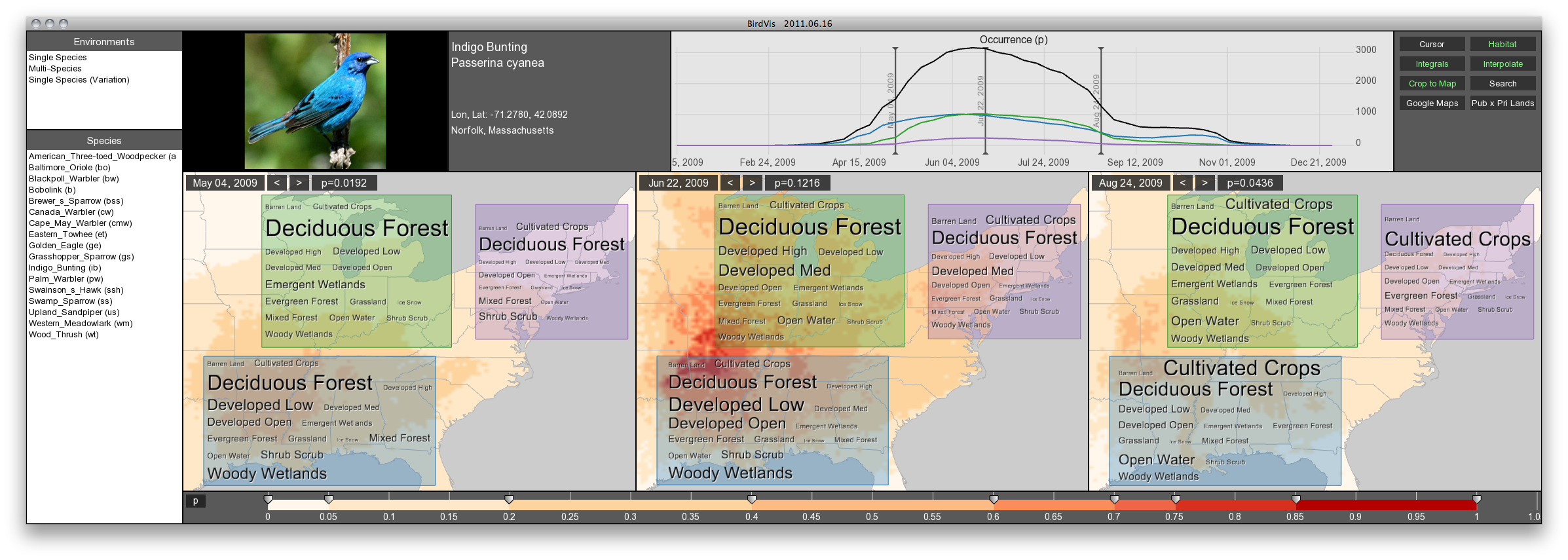 Design Decisions
Design Decisions
Multiple Map Views
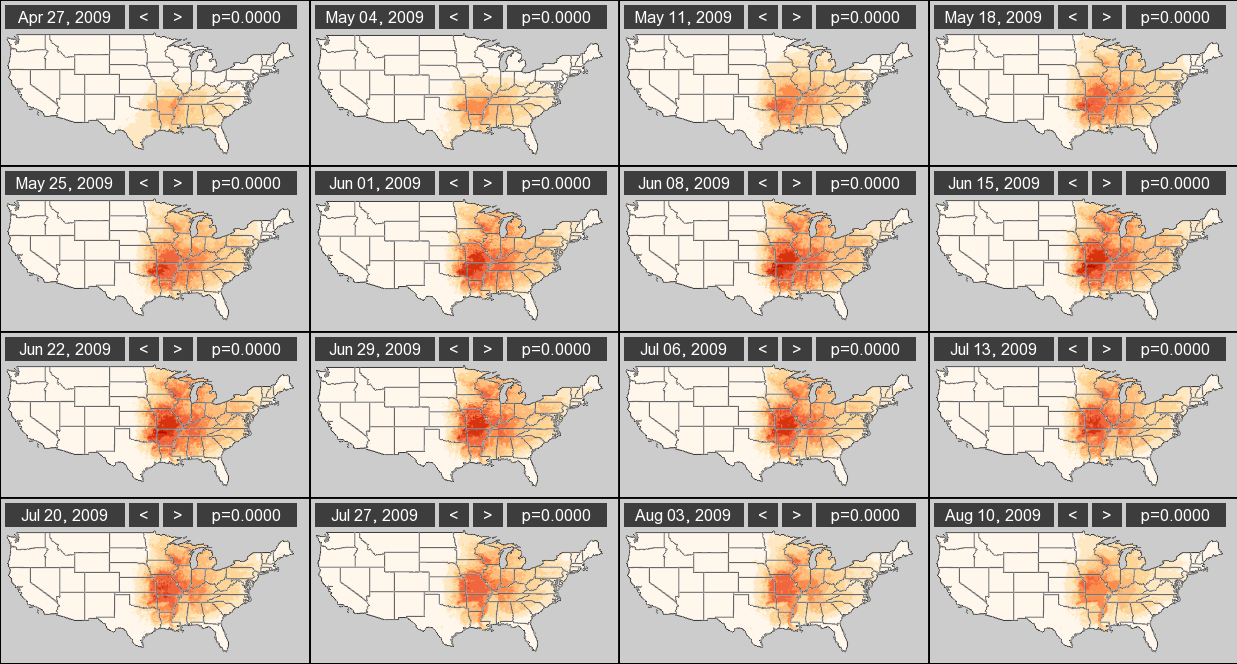 Design Decisions
Colormap Controller
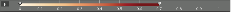 Design Decisions
Example of Different Colormap Configurations
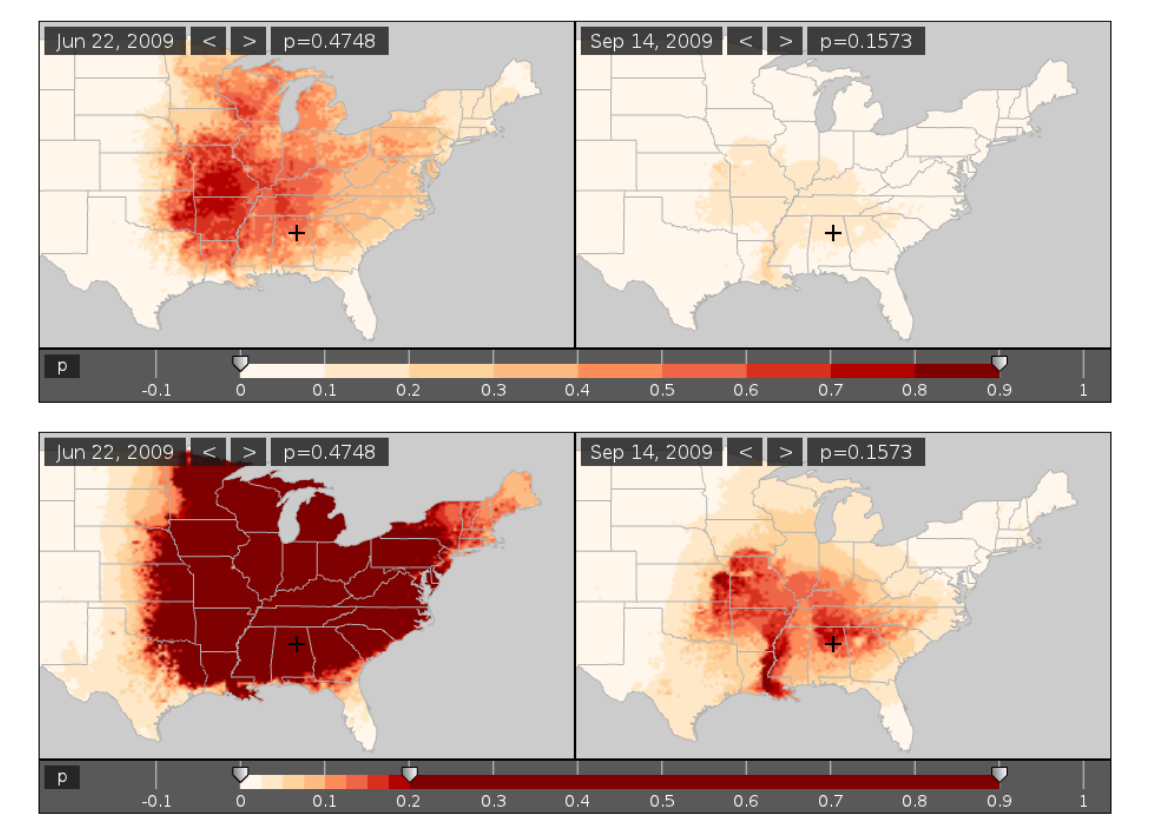 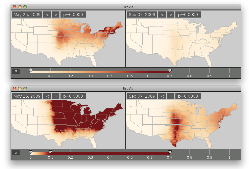 [Speaker Notes: Remember: if we assume a simple sequential colormap (simple = 2 hues)]
Visualizing Changes
Design Decisions
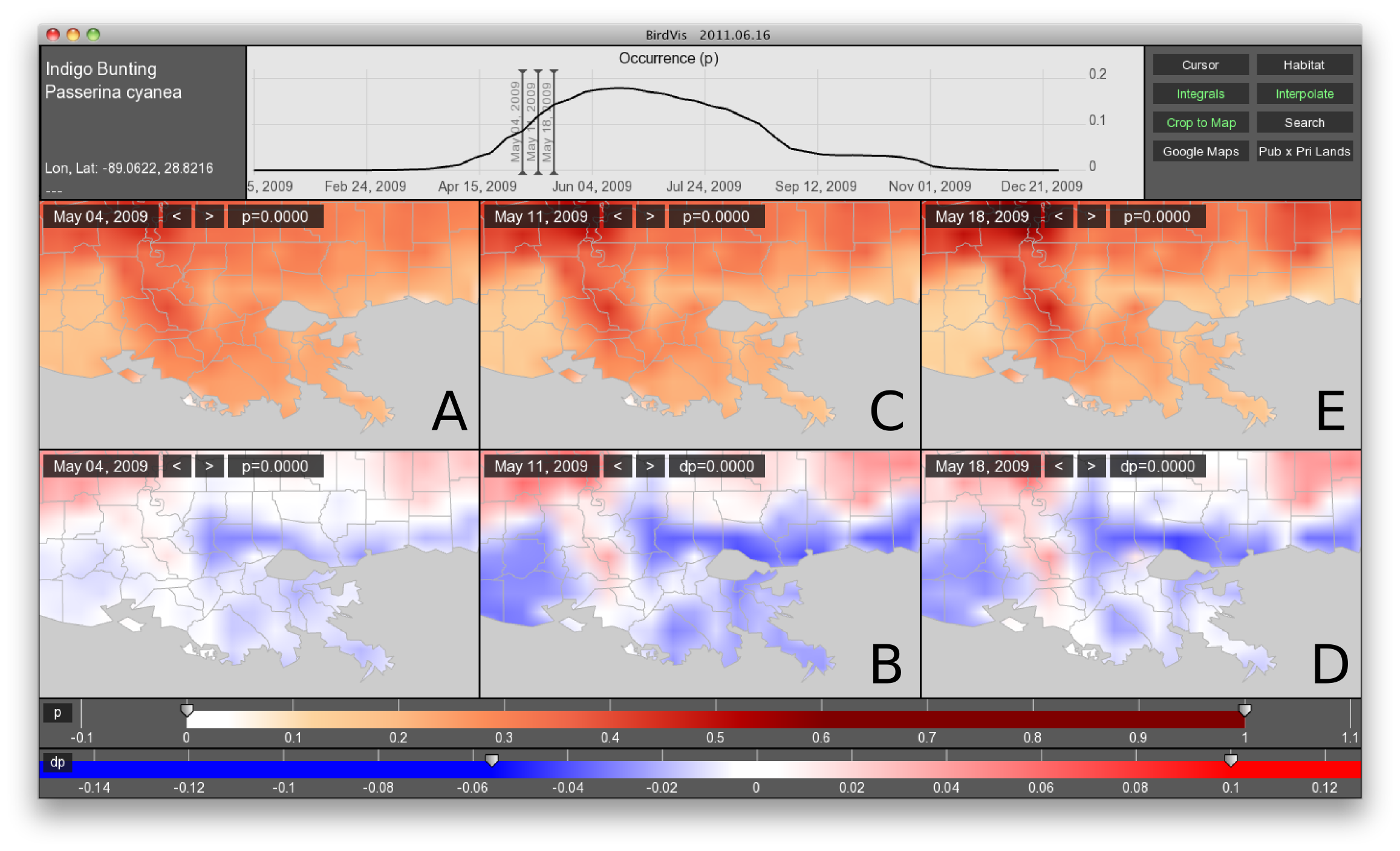 A + B = C                 C + D = E
[Speaker Notes: Remember: if we assume a simple sequential colormap (simple = 2 hues)]
Putting all together
Palm Warbler Spring Migration
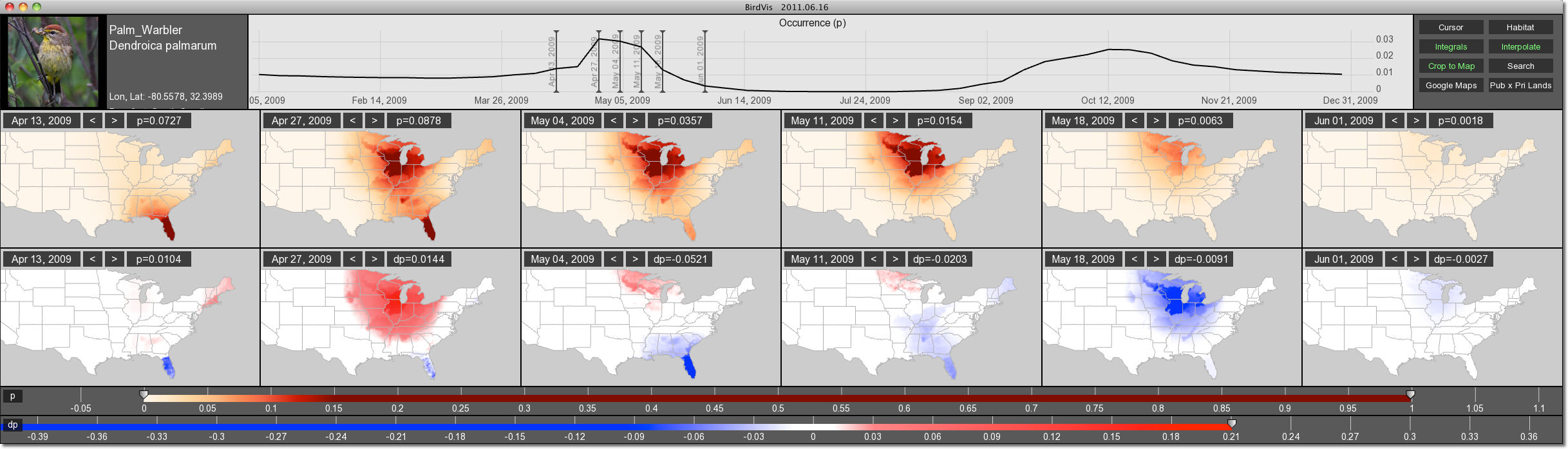 Predicted Habitat Preferences
Tag Cloud Lenses
Tag Cloud Lenses
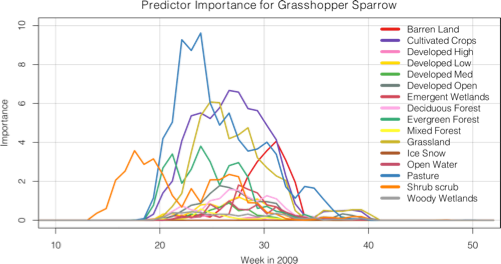 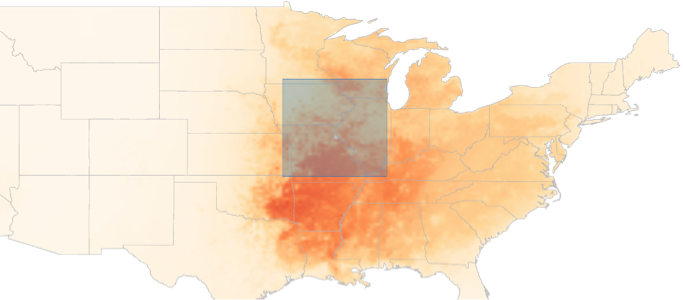 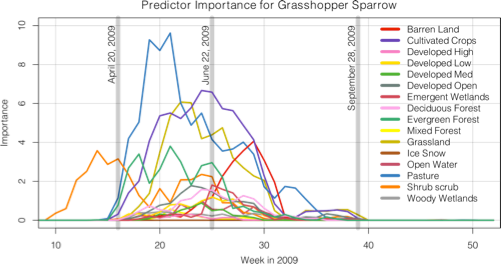 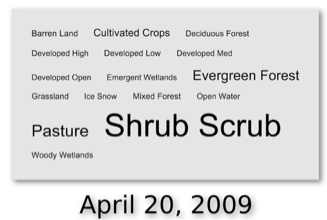 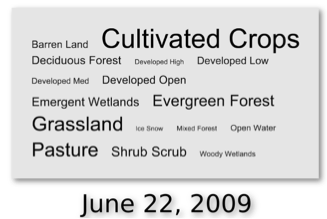 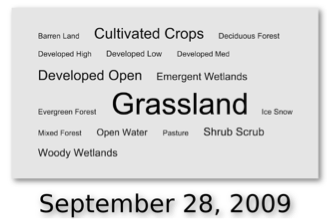 Tag Cloud
+ Magic Lenses
+ Coordinated Views =
Tag Cloud Lenses
Tag Cloud Lenses
Spatial Exploration
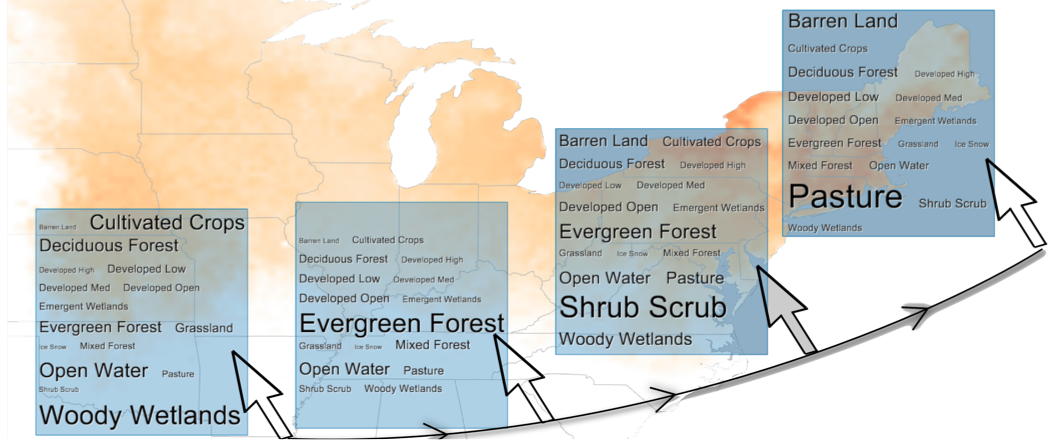 Tag Cloud Lenses 
Spatiotemporal Exploration
Visualizing Multiple Species
Multiple Species
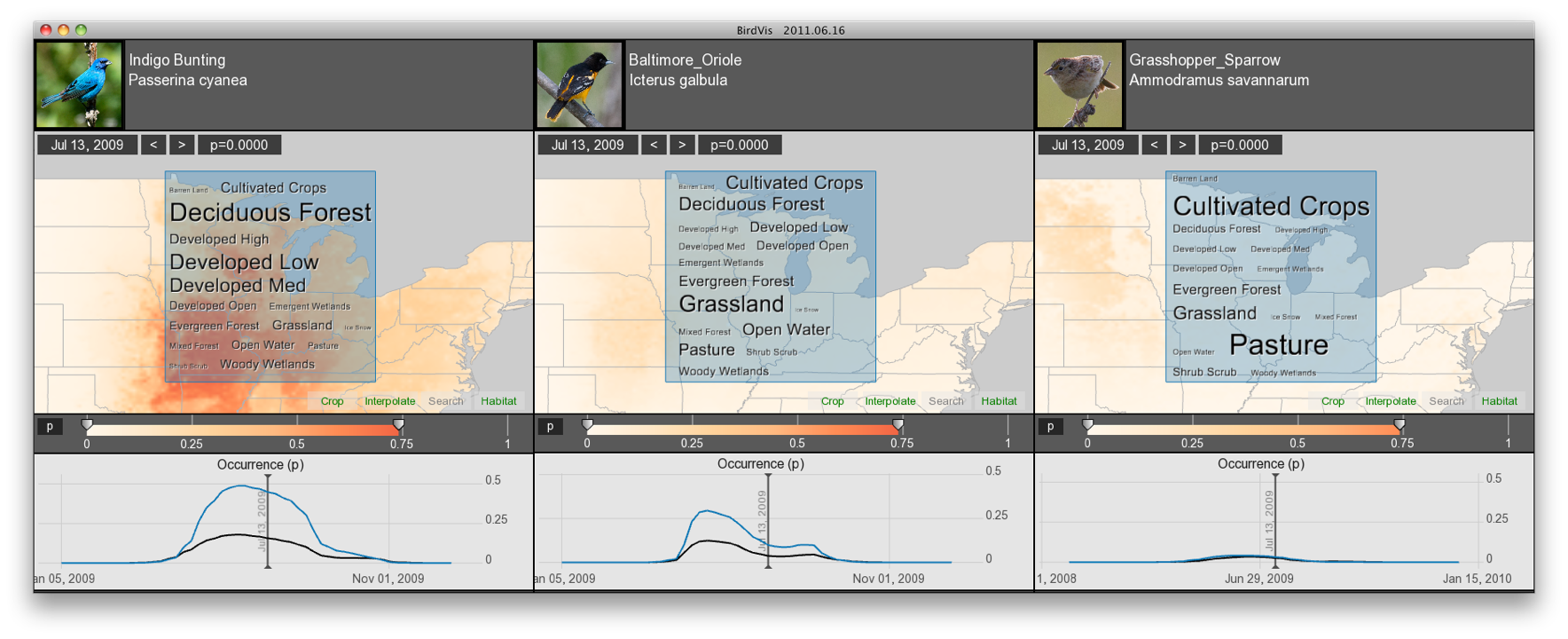 Data Storage
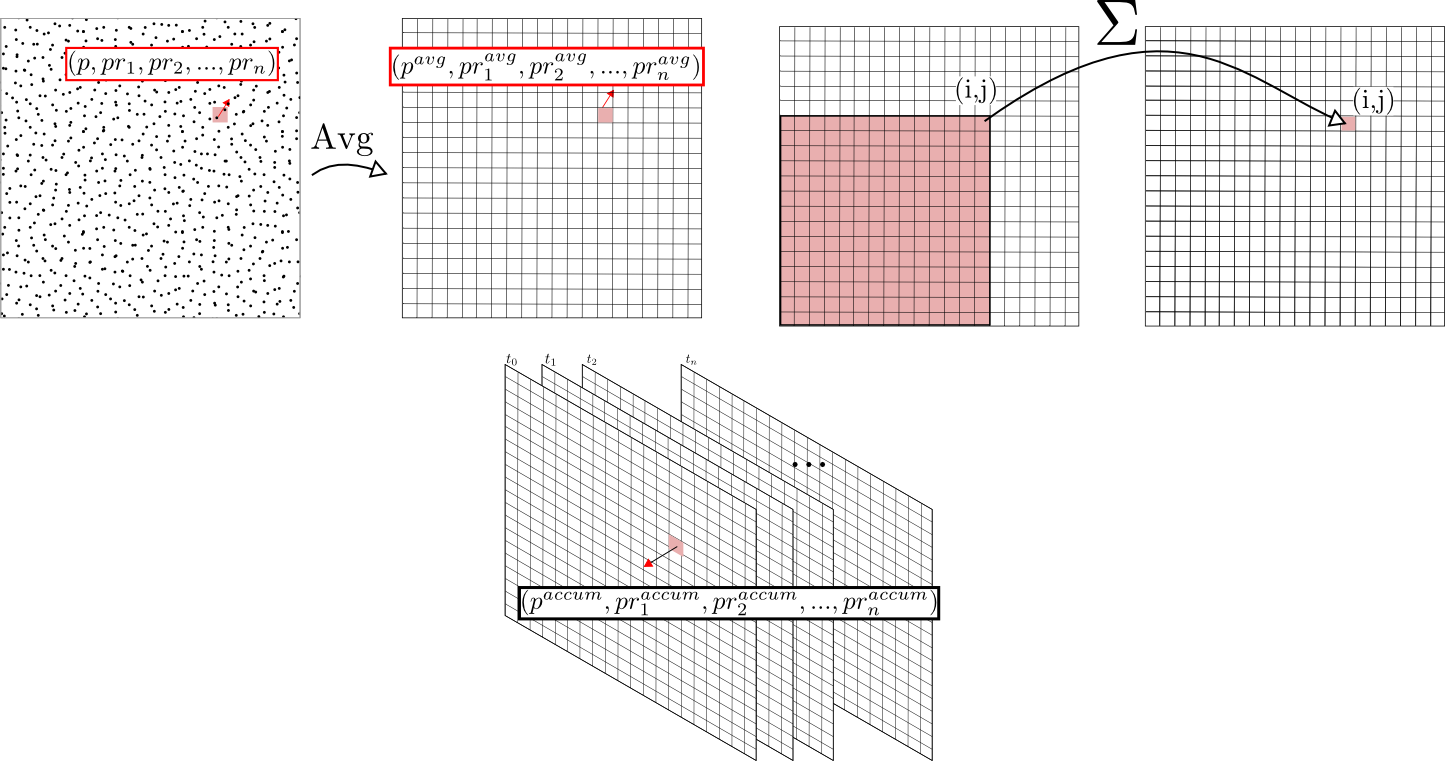 Results
Please find attached a screenshot of BirdVis showing the  fall migration of Baltimore Oriole that got me so excited… BirdVis exploration seems to make you wonder if the eastern birds are flying over the Atlantic to the Caribbean and FL? while the central population heads due south to Central America. Pretty cool, since this is the first bird I looked at.
[Speaker Notes: I’d like to give you some of the impressions of our collaborators. 
All our collaborators were Mac users except by one. This one happened to be the head of the group.
Since we used to callaborate more with the other members of the group we built a version of BV on
Mac and sent them to test. In one of the most recent versions we received a email of the head of the group.
The email was...]
Results
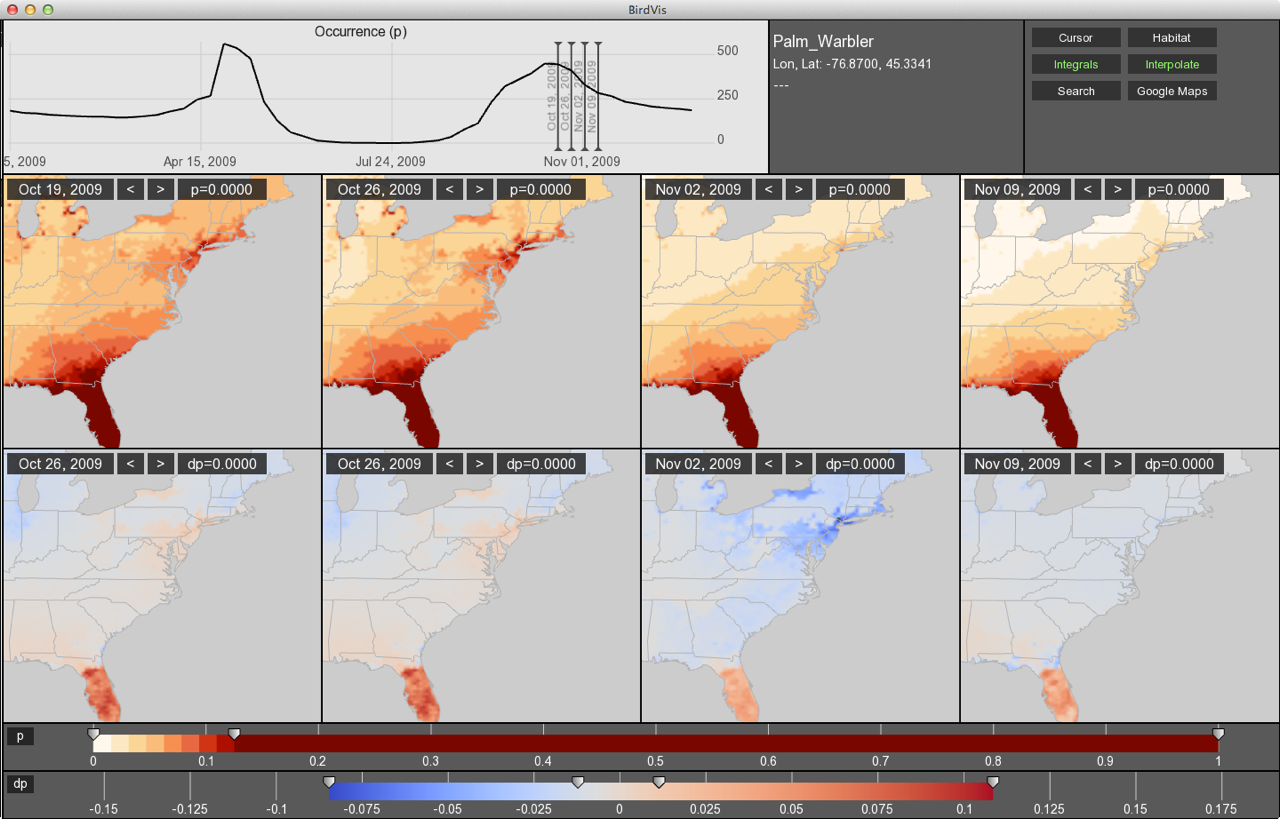 [Speaker Notes: I’d like to give you some of the impressions of our collaborators. 
All our collaborators were Mac users except by one. This one happened to be the head of the group.
Since we used to callaborate more with the other members of the group we built a version of BV on
Mac and sent them to test. In one of the most recent versions we received a email of the head of the group.
The email was...]
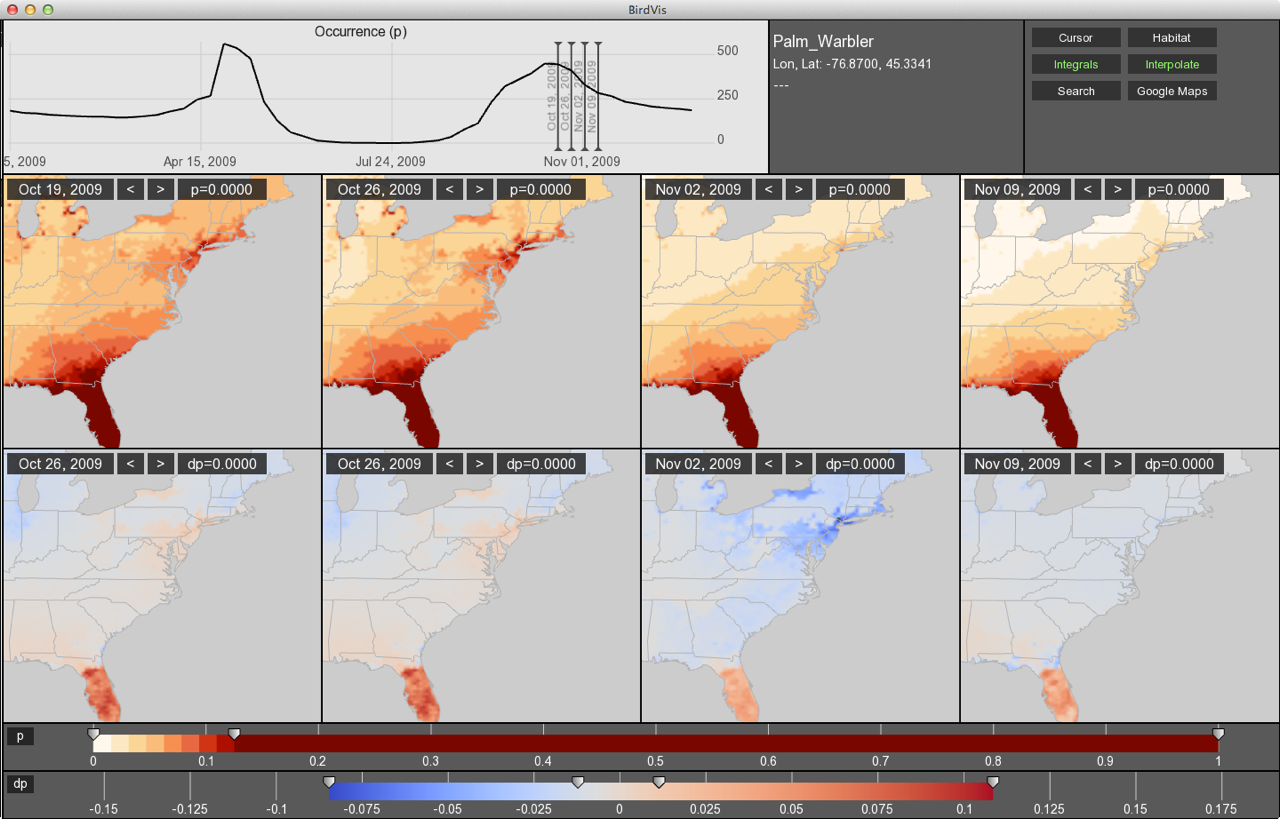 Results
This is really really cool. We should do a systematic search for this pattern in other species. My prediction is that it will crop up time and time again for species traditionally thought to be "Trans Gulf" that actually have a "Trans-Atlantic" component too. I think we could do a really great paper on this topic alone... I think we can make a strong case using observational data alone that this is a pattern shown by much more than just Blackpoll Warbler (which some skeptics still do not believe).

Exciting!
[Speaker Notes: I’d like to give you some of the impressions of our collaborators. 
All our collaborators were Mac users except by one. This one happened to be the head of the group.
Since we used to callaborate more with the other members of the group we built a version of BV on
Mac and sent them to test. In one of the most recent versions we received a email of the head of the group.
The email was...]